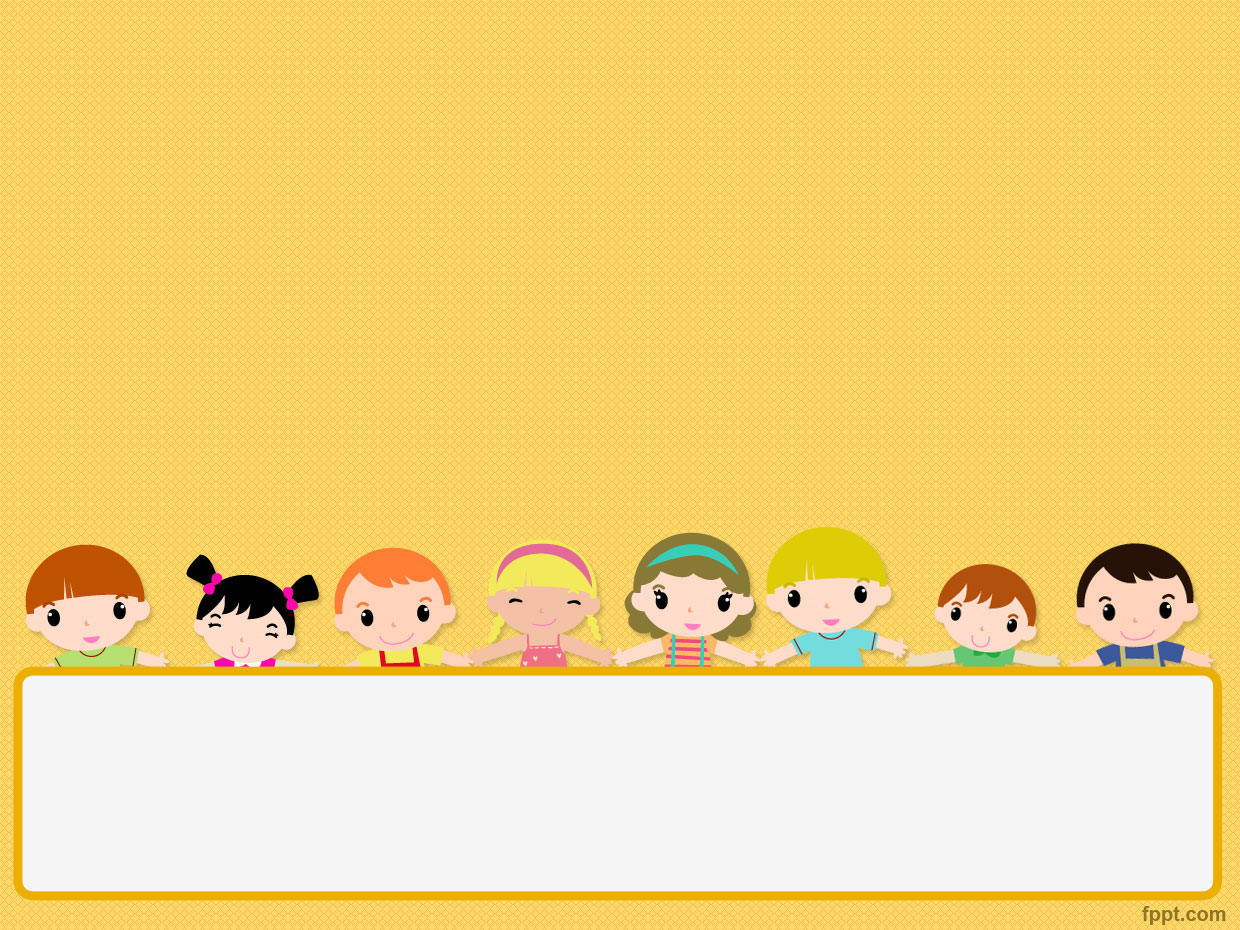 Welcome to class 4A
Unit 2 - I'm from Japan. 
Lesson 1
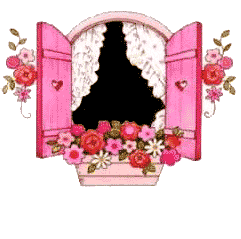 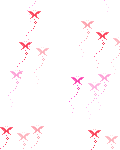 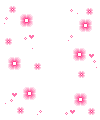 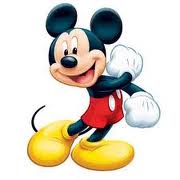 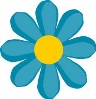 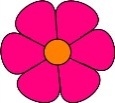 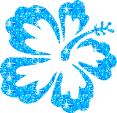 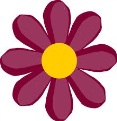 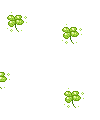 LET’S GAME
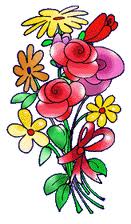 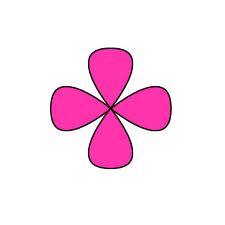 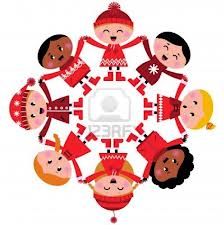 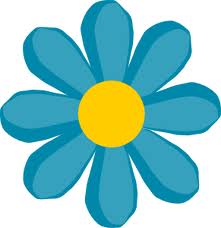 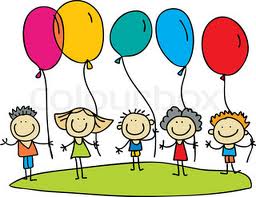 Good moning
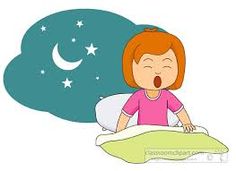 Good afternoon
Good night
2
afternoon
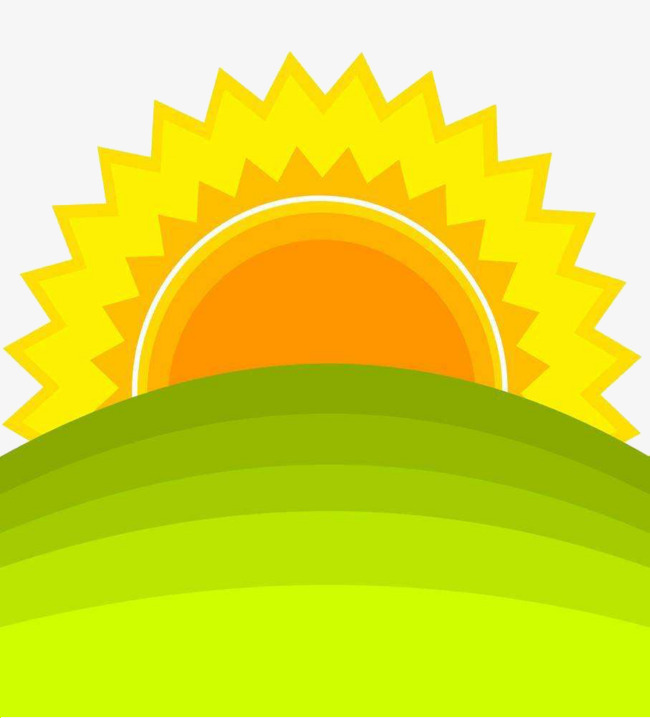 morning
night
3
afternoon
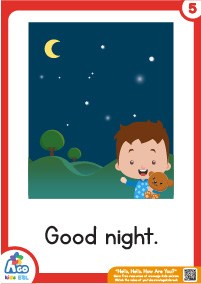 morning
night
4
hello
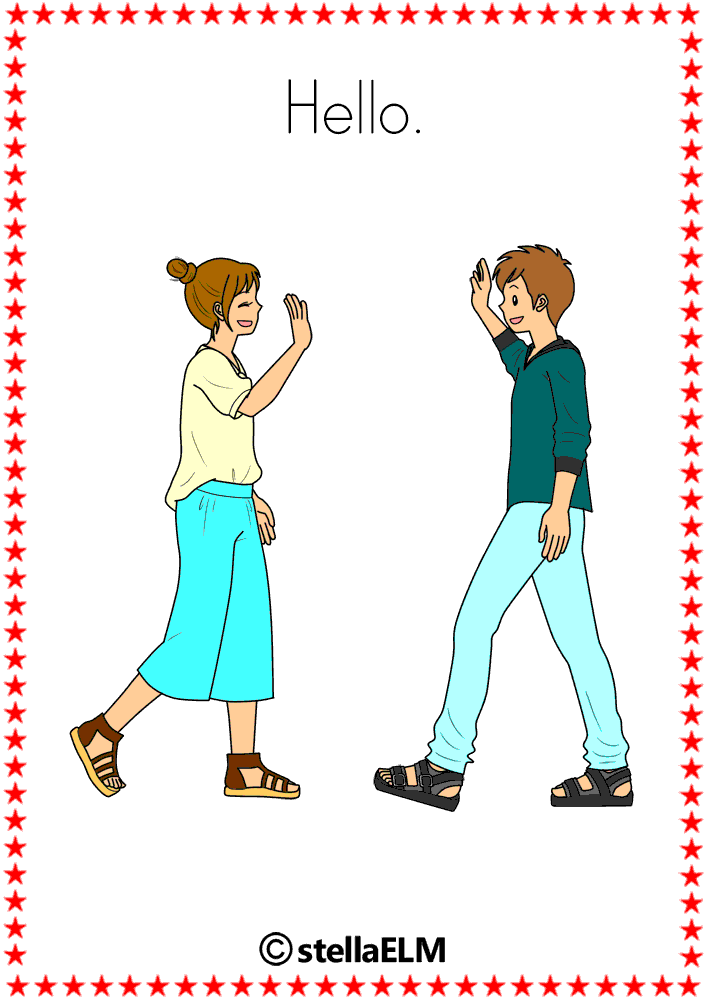 Good bye
bye
5
BYE
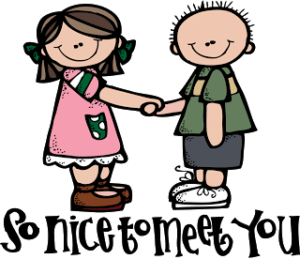 GOOD BYE
NICE TO MEET YOU
6
BYE
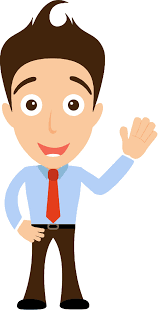 GOOD BYE
HELLO/ HI
9
New words
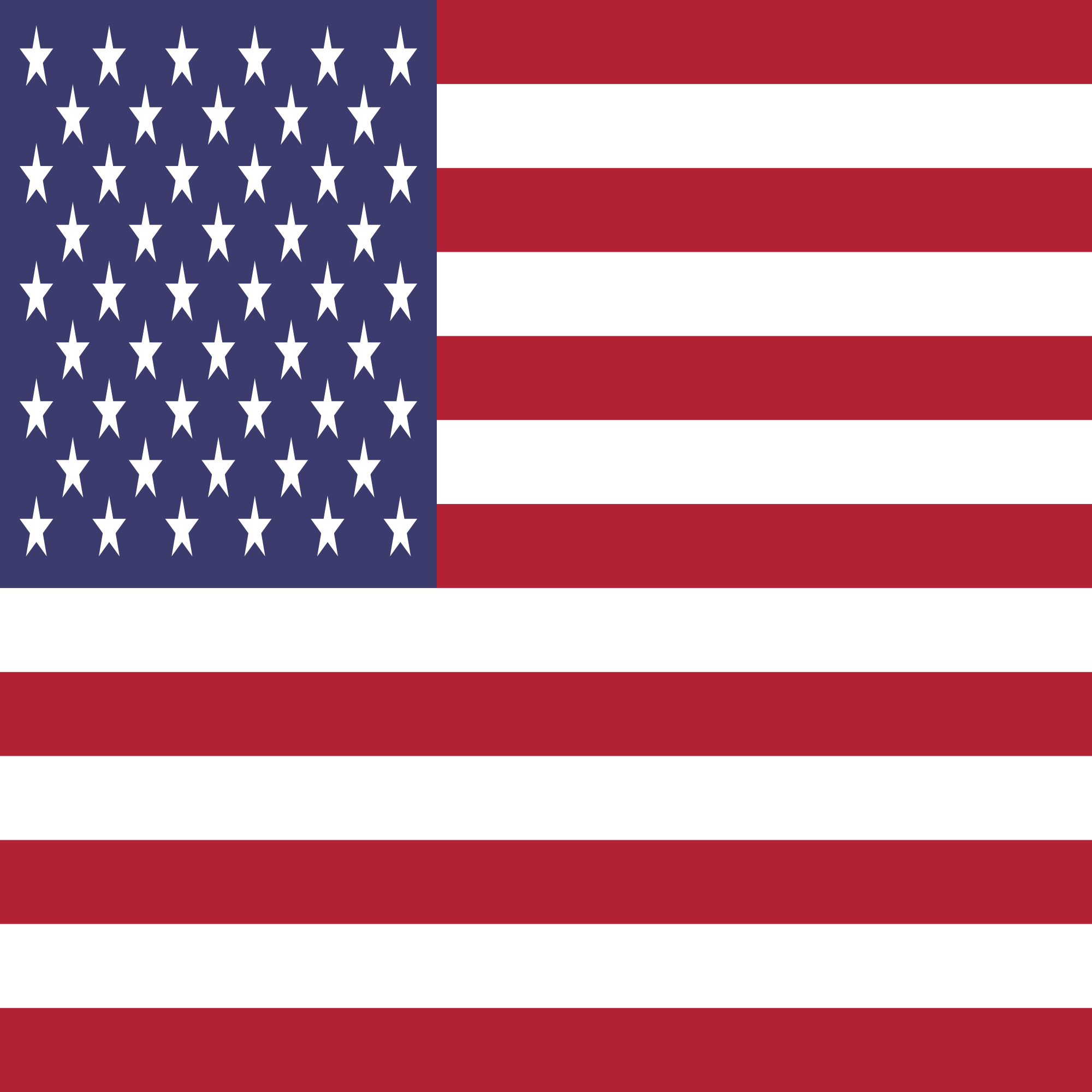 America :
Nước Mỹ
New words
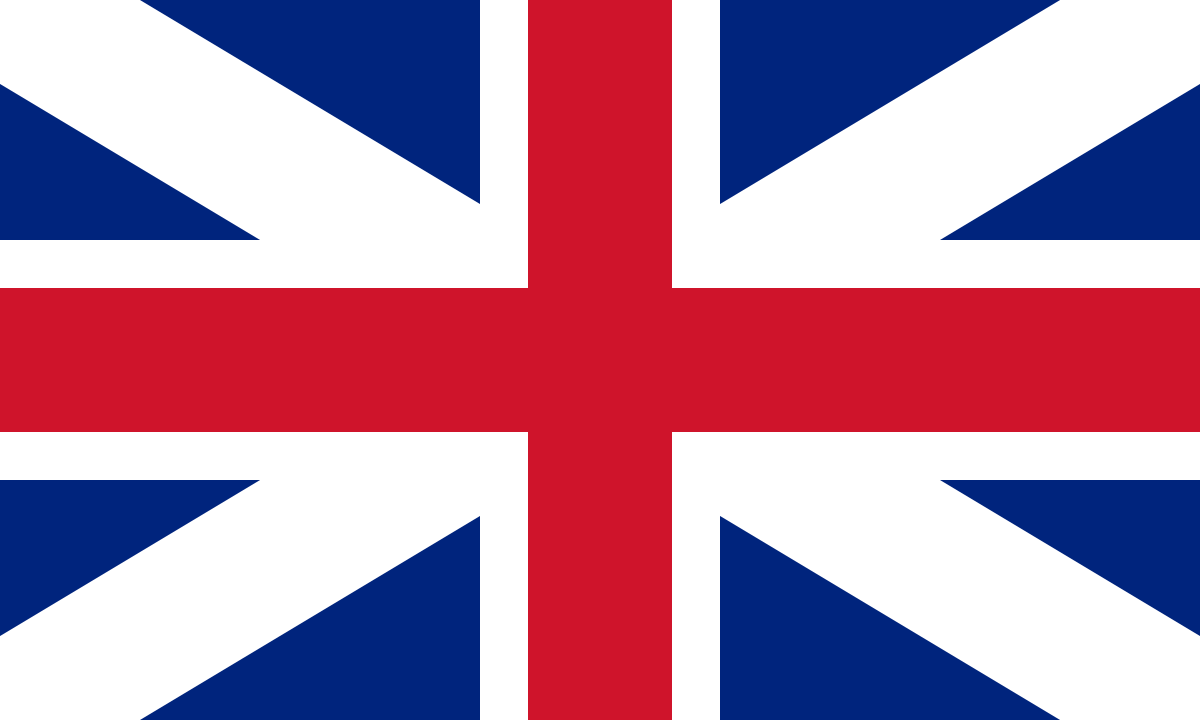 England :
Nước Anh
New words
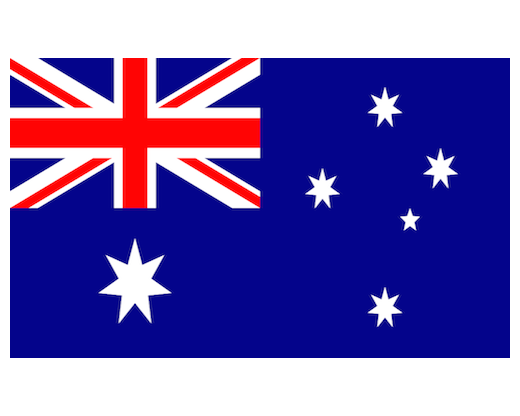 Australia :
Nước Úc
New words
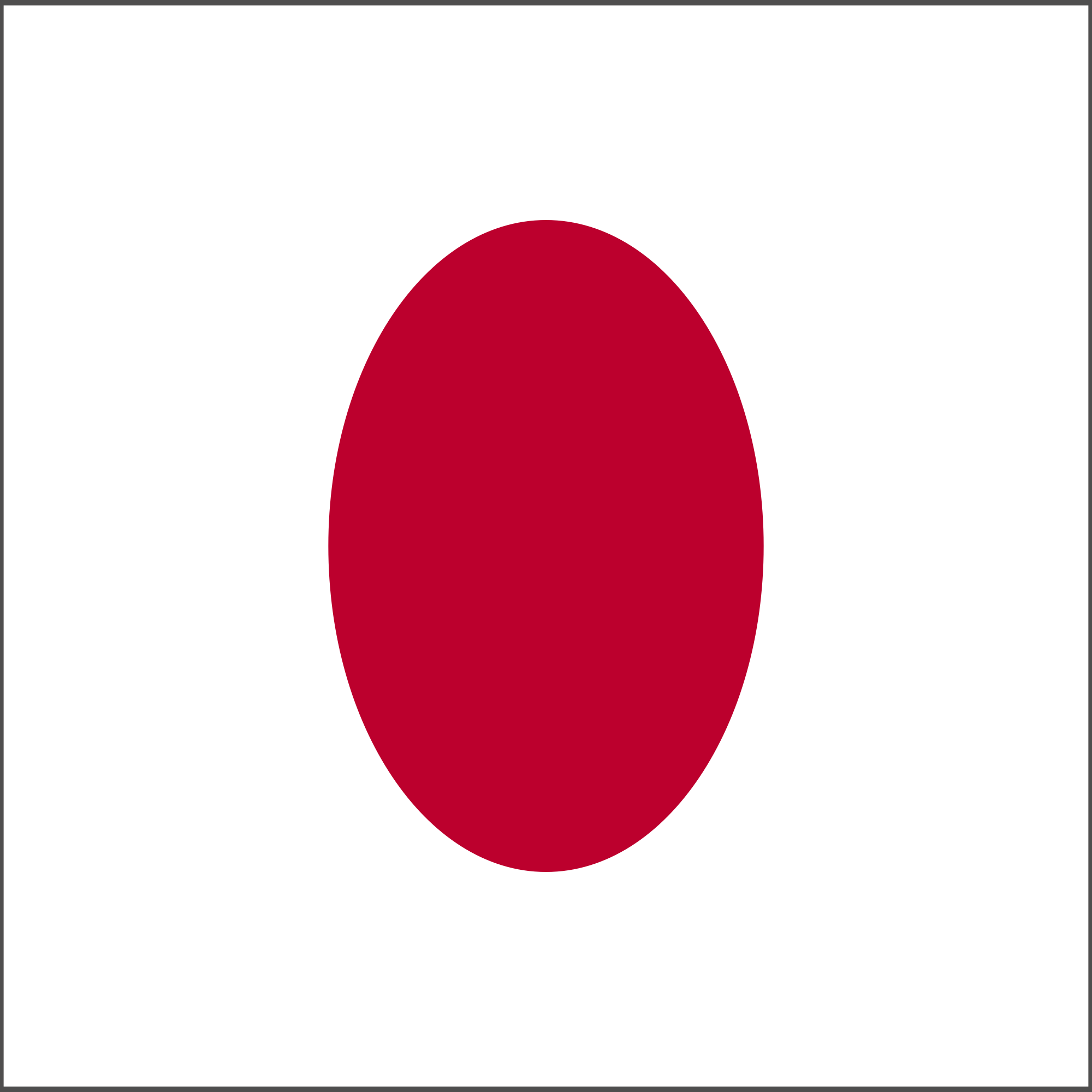 Japan :
Nước Nhật
New words
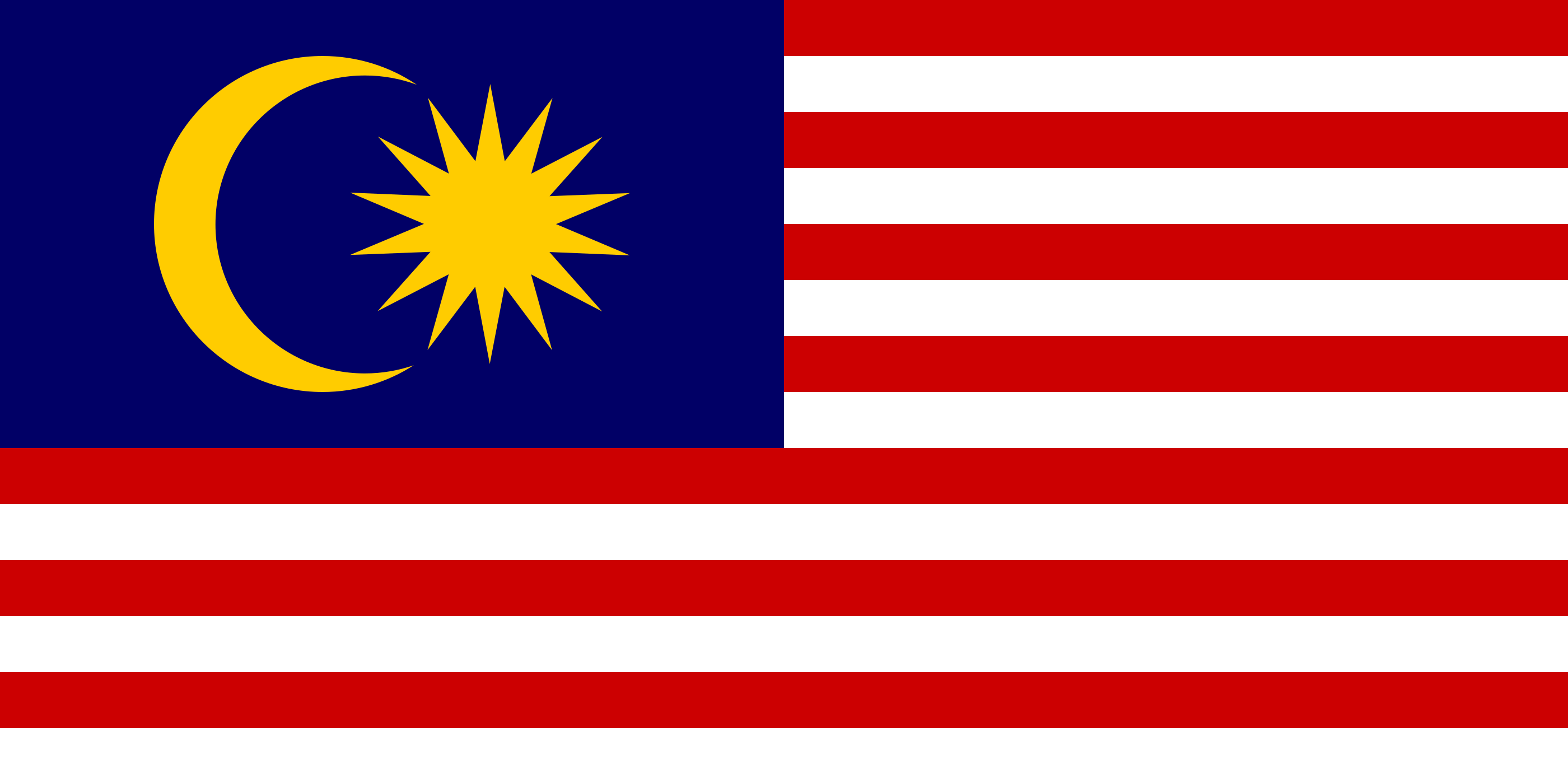 Malaysia :
Nước Ma-lai-xi-a
New words
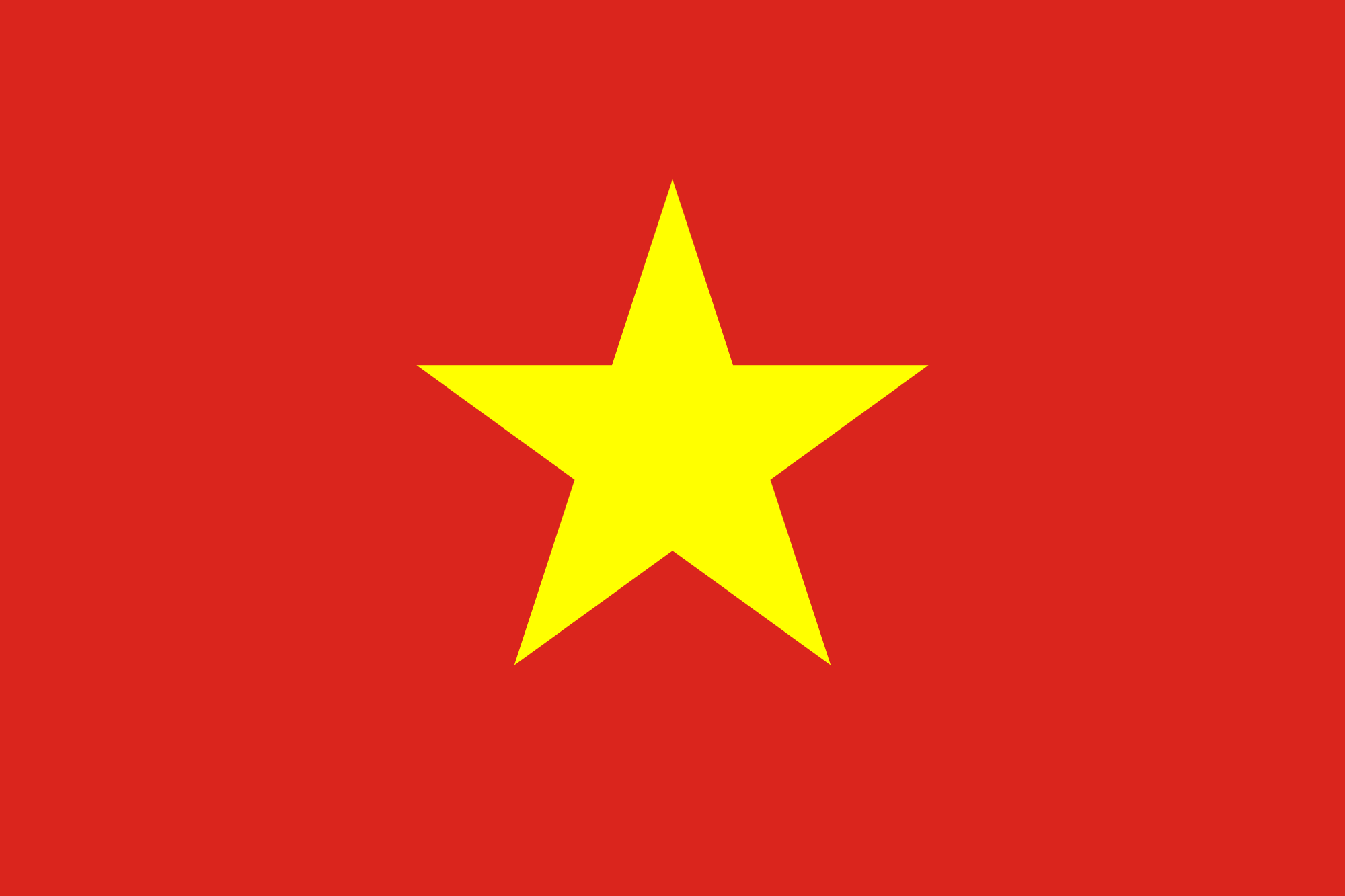 Vietnam
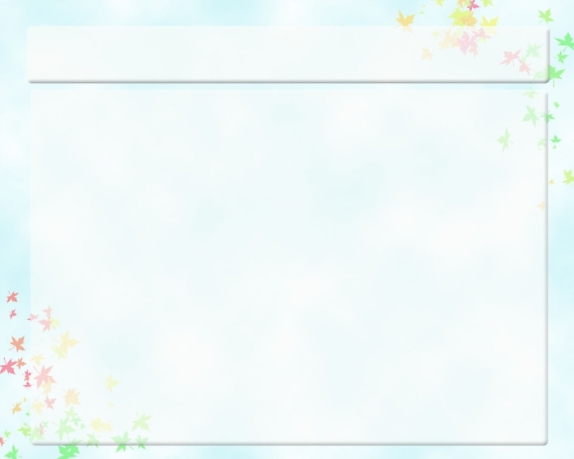 New words
Where: đâu, ở đâu
 From: từ
 Malaysia: Ma-lai-xi-a
 America: Mỹ
 Australia: Úc
 England: Anh
 Japan: Nhật Bản
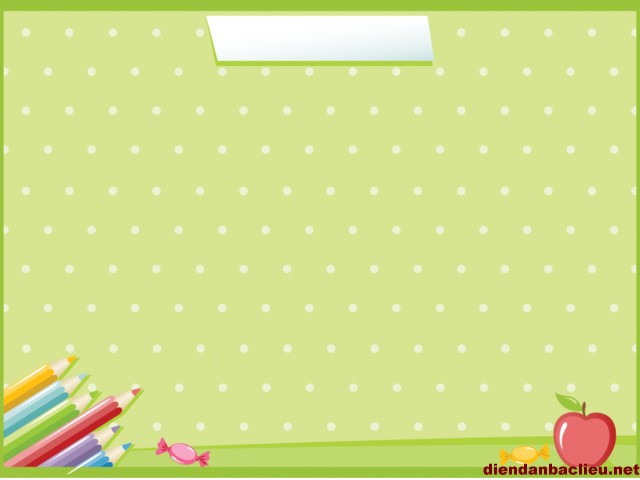 Patterns:
Where are you from?
I’m from Japan.
Nam
Nam
Akiko
Japan
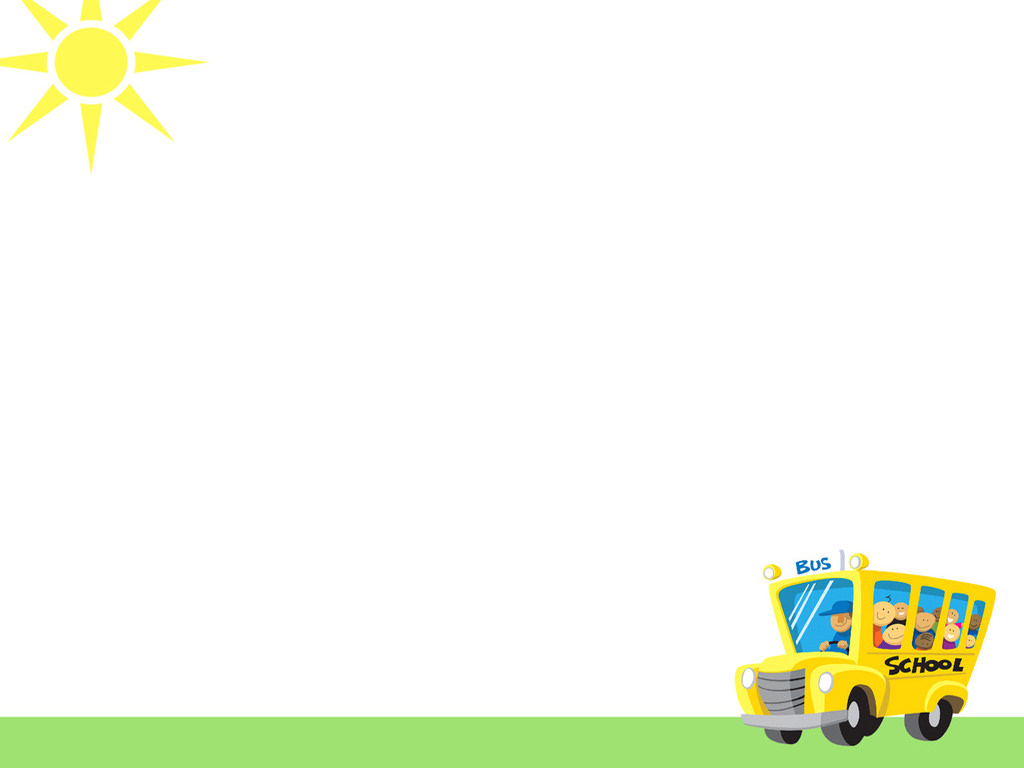 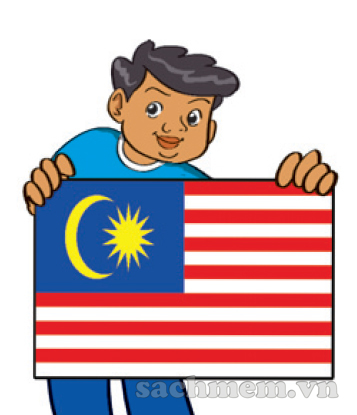 Hello, I’m _TÊN__. 
Where are you from?
a
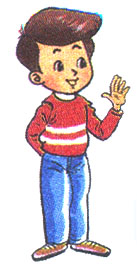 Hi._____.I'm______.
I'm from_________.
Hakim
Hakim/Malaysia
Malaysia
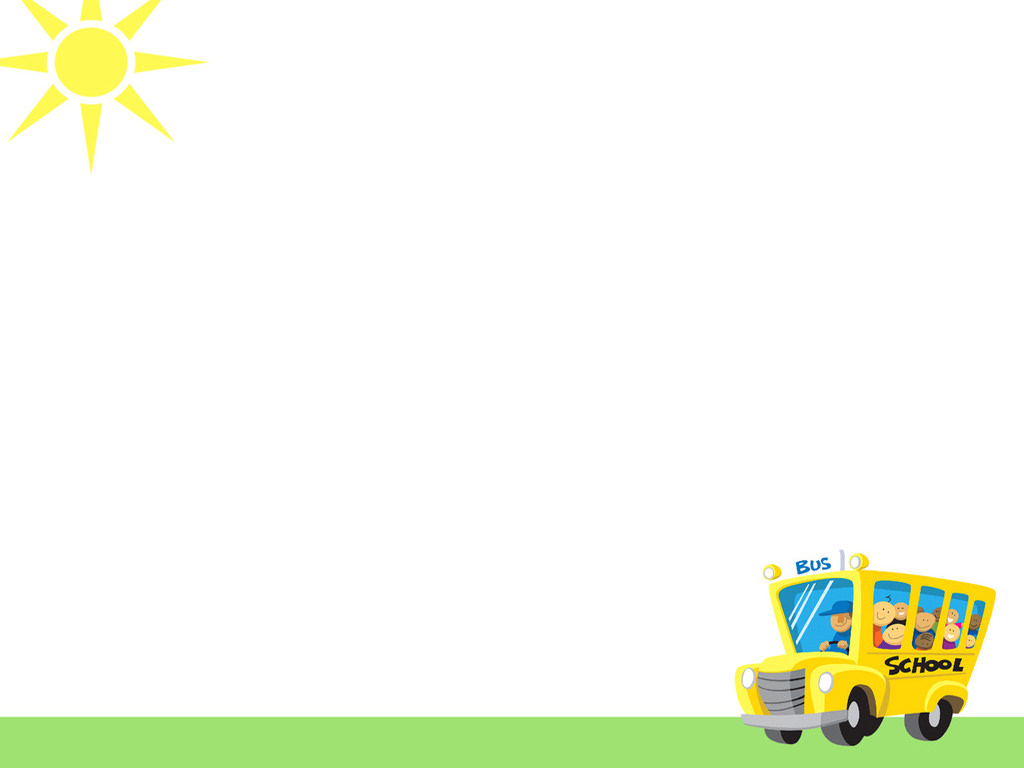 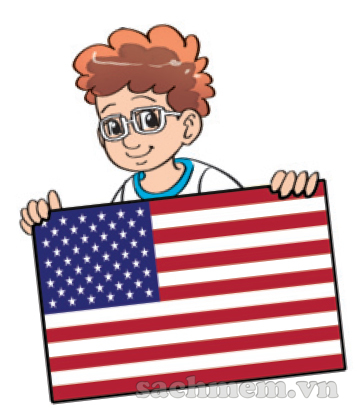 Hello, I’m _TÊN__. 
Where are you from?
b
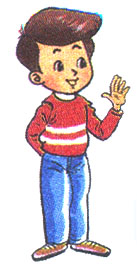 Tom/America
Hi,_____. I'm ____.
I'm from ________.
Tom
America
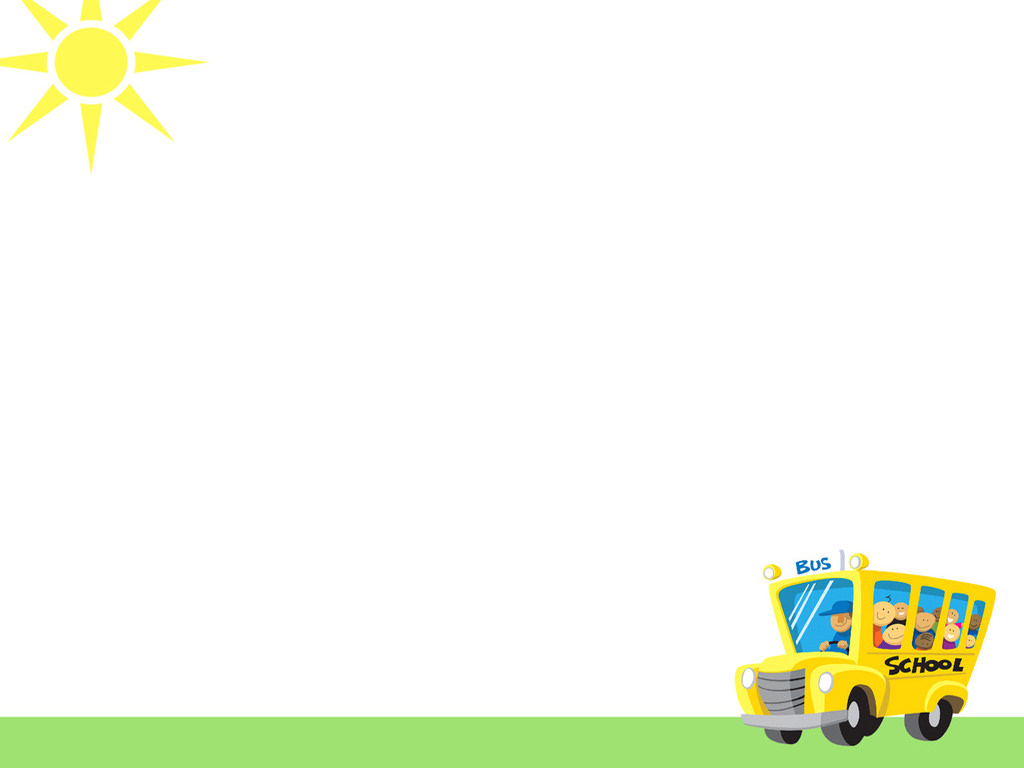 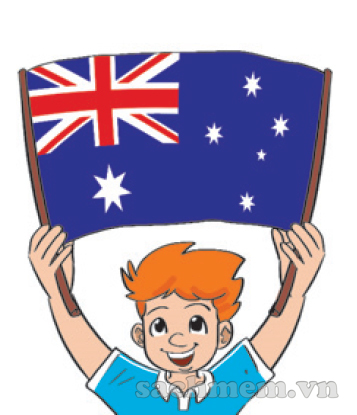 c
Hello, I’m _TÊN__. 
Where are you from?
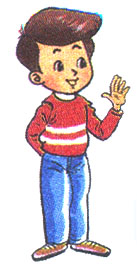 Hi,____. I'm_____.
I'm from_________.
Tony/Australia
Tony
Australia
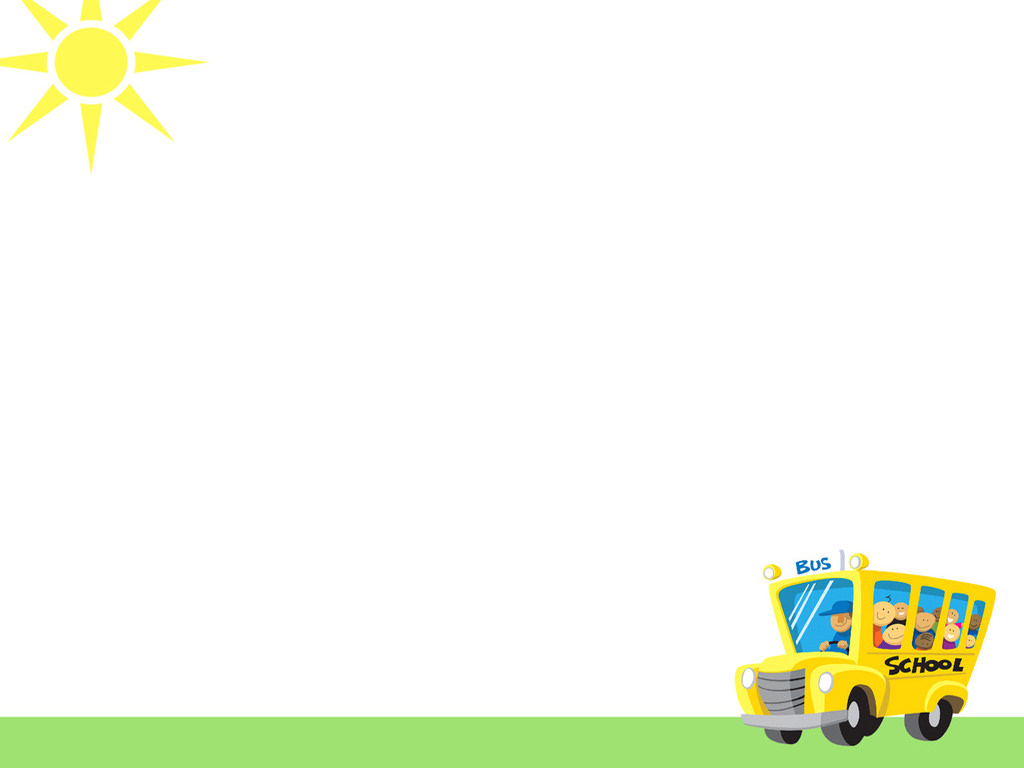 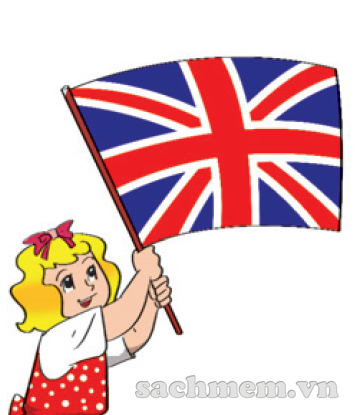 Hello, I’m _TÊN__. 
Where are you from?
d
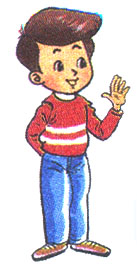 Hi,____. I'm _____.
I'm from ________.
Linda
Linda/England
England
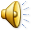 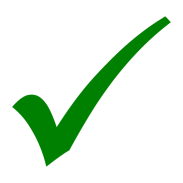 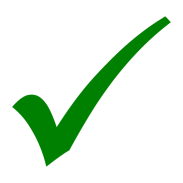 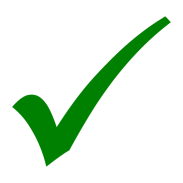 Australia
America
Malaysia
Japan
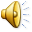 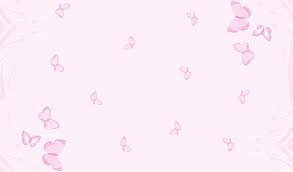 “Guess the picture”
game
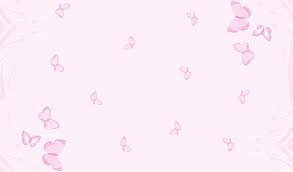 Where are you from?
1
2
3
4
I’m from __________
England
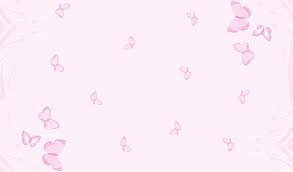 Where are you from?
1
2
3
4
Australia
I’m from _________
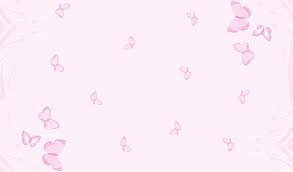 Where are you from?
1
2
3
4
Malaysia
I’m from __________
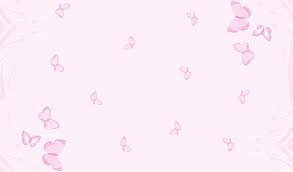 Where are you from?
1
2
3
4
I’m from __________
Viet Nam
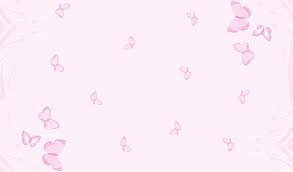 Where are you from?
1
2
3
4
Japan
I’m from __________
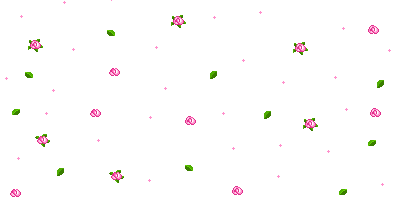 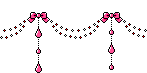 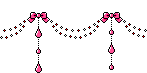 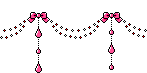 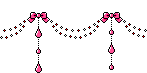 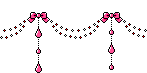 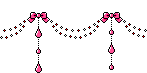 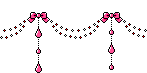 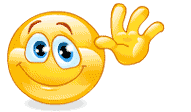 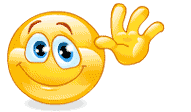 Good bye!
 See you later!
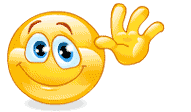 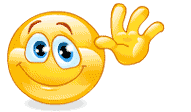 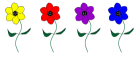 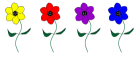 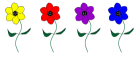 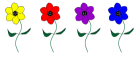 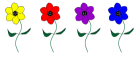